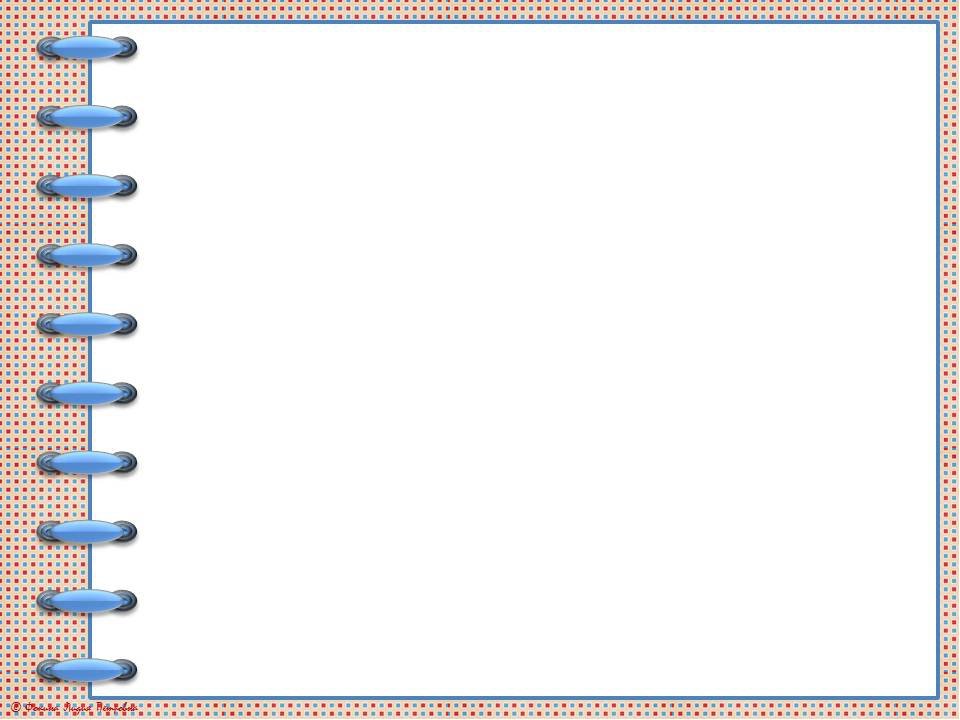 Муниципальное казенное дошкольное образовательное учреждение                          «Детский сад комбинированного вида №4 «Красная шапочка»»                                               г. Козельск Козельского района Калужской области
Краткая презентация образовательной программы дошкольного образования МКДОУ д/с №4                          «Красная шапочка»
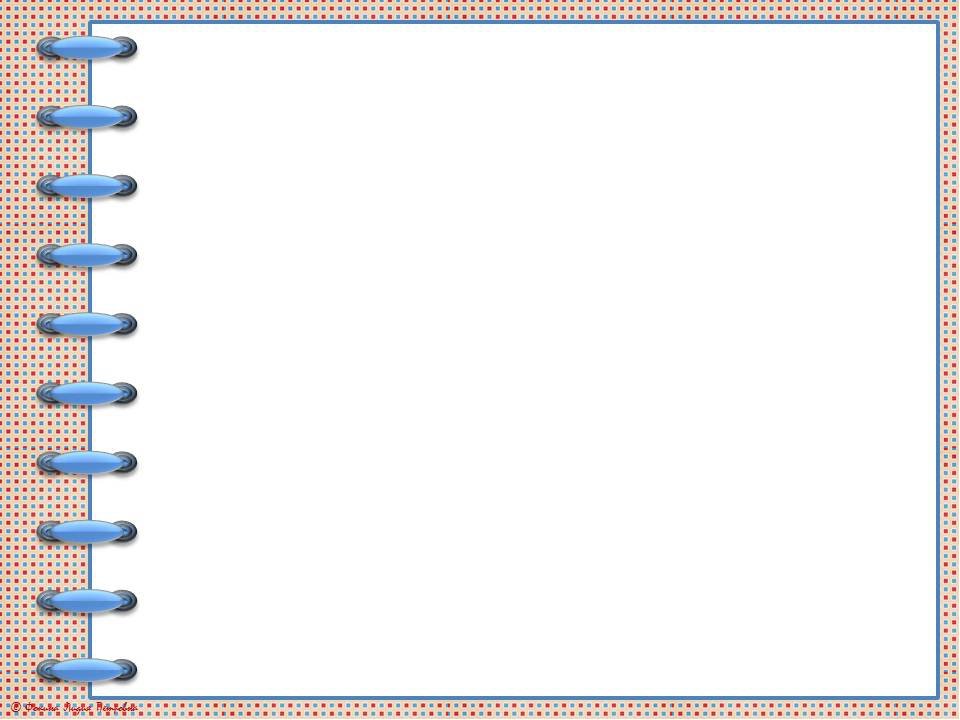 Образовательная программа 
дошкольного образовательного учреждения – локальный нормативный акт, определяющий содержание дошкольного образования в дошкольном образовательном учреждении.

Программа разработана в соответствии с: 
Федеральной образовательной программой дошкольного образования (далее ФОП ДО); 
Федеральным государственным образовательным стандартом дошкольного образования (далее – ФГОС ДО);
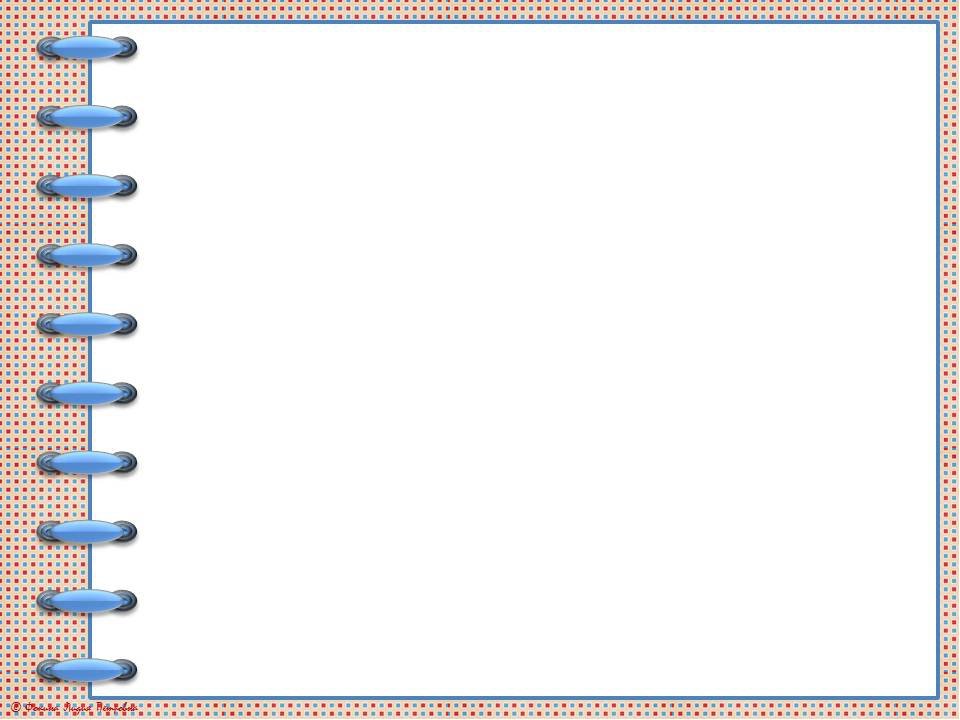 Нормативно-правовой основой                                                      для разработки Программы являются следующие нормативно-правовые документы:

Указ Президента Российской Федерации от 7 мая 2018 г. № 204 «О национальных целях и стратегических задачах развития Российской Федерации на период до 2024 года»;
Указ Президента Российской Федерации от 21 июля 2020 г. № 474 «О национальных целях развития Российской Федерации на период до 2030 года»;
Указ Президента Российской Федерации от 9 ноября 2022 г. № 809 «Об утверждении основ государственной политики по сохранению и укреплению традиционных российских духовно-нравственных ценностей»;
Федеральный закон от 29 декабря 2012 г. № 273-ФЗ «Об образовании в Российской Федерации».
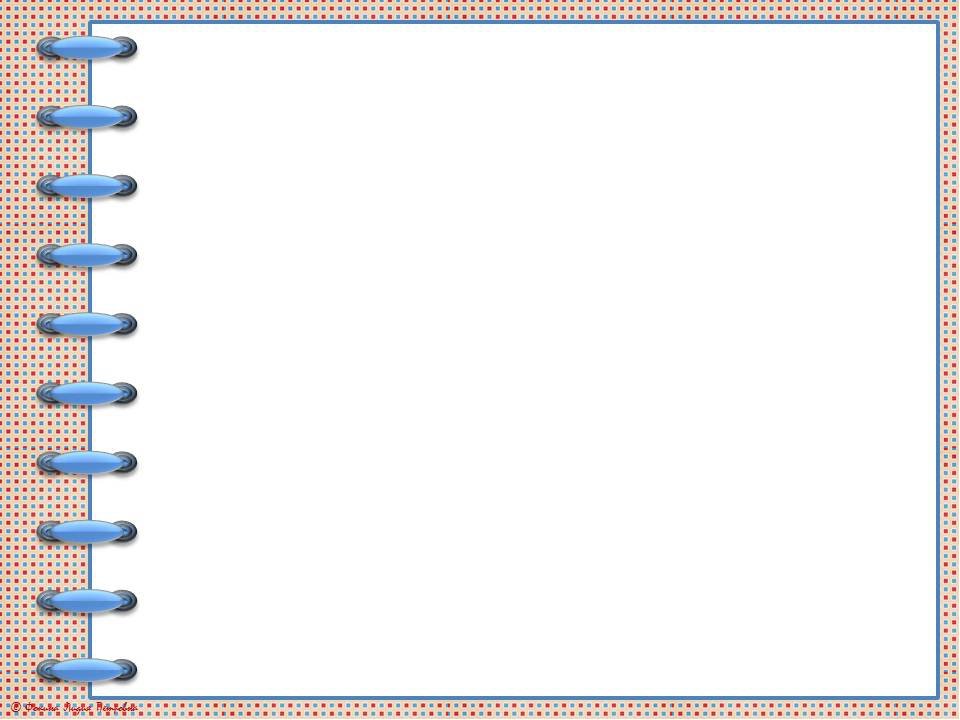 Программа состоит из обязательной части и части, формируемой участниками образовательных отношений. Обе части являются взаимодополняющими и необходимыми с точки зрения реализации требований ФГОС ДО. 
Обязательная часть Программы соответствует ФОП ДО и обеспечивает: 
обучение, воспитание и развитие  ребенка дошкольного возраста как гражданина Российской Федерации, формирование основ его гражданской и культурной идентичности на доступном его возрасту содержании доступными средствами; 
создание единого ядра содержания дошкольного образования, ориентированного на приобщение детей к духовно-нравственным и социокультурным ценностям российского народа, воспитание подрастающего поколения как знающего и уважающего историю и культуру своей семьи, большой и малой Родины;
создание единого федерального образовательного пространства воспитания и  обучения детей от рождения до поступления в общеобразовательную организацию, обеспечивающего ребенку и его родителям (законным представителям), равные, качественные условия ДО, вне зависимости от места проживания.
В части, формируемой участниками образовательных отношений, представлены выбранные участниками образовательных отношений программы, направленные на развитие детей в образовательных областях, видах деятельности и культурных практиках (парциальные образовательные программы), отобранные с учетом приоритетных направлений и ориентированные на потребность детей и их родителей.
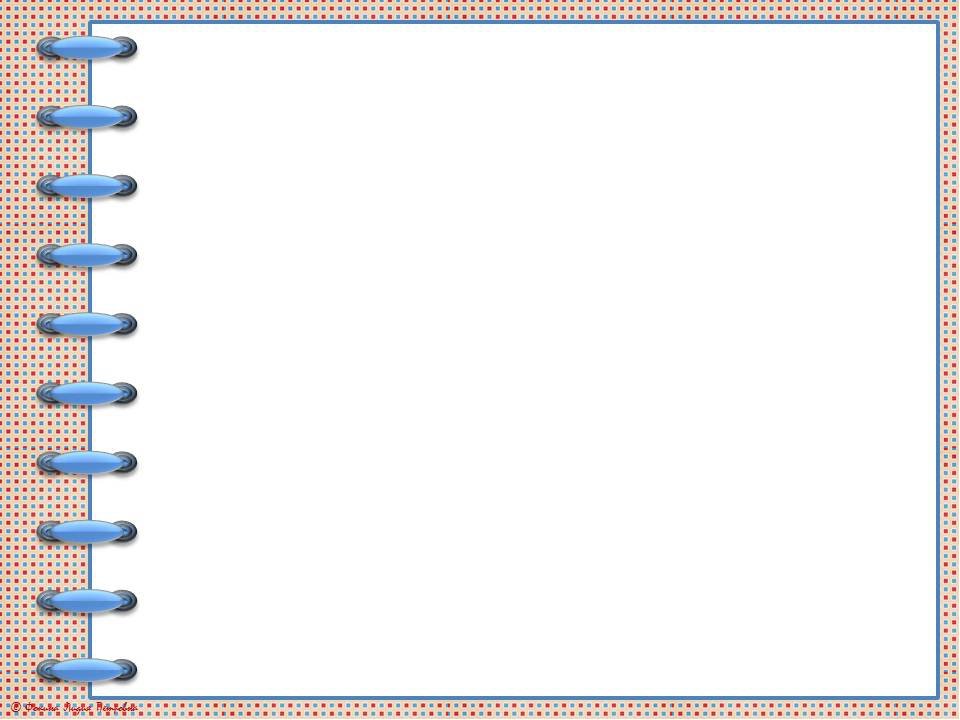 Организа ционный раздел
Содержате льный раздел
Целевой раздел
Структура образовательной программы дошкольного образования  МКДОУ д/с №4 «Красная шапочка»
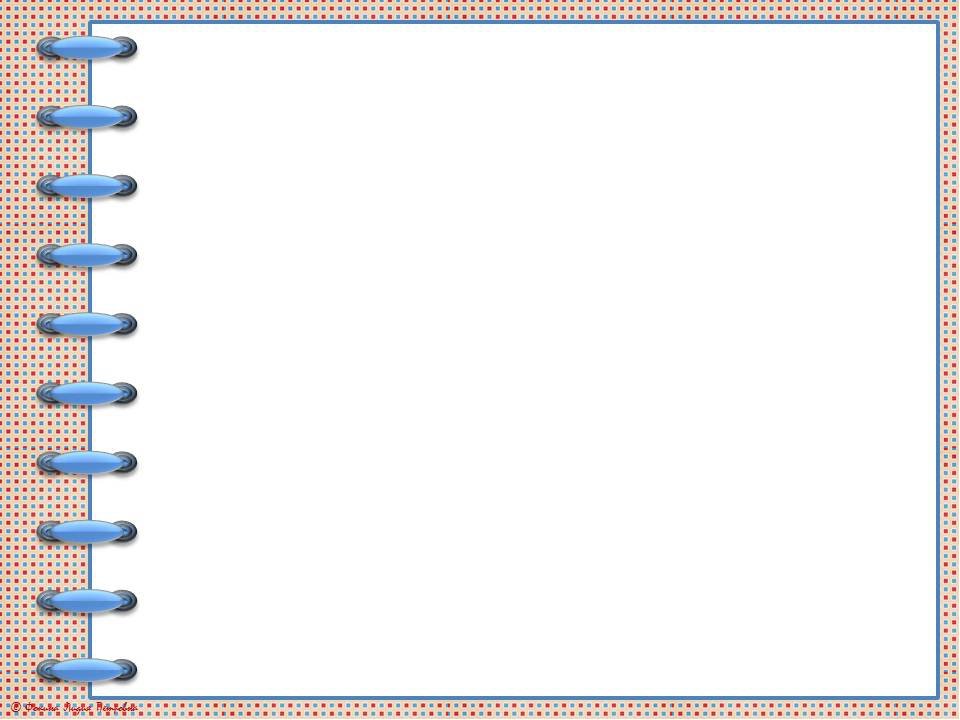 Целевой раздел
Содержит:
 Пояснительную записку
      - цель и задачи реализации Программы
      - принципы и подходы к формированию Программы
      - значимые для разработки и реализации Программы характеристики
      - характеристики  особенностей развития детей
 Планируемые результаты освоения Программы   
 Педагогическую диагностику достижений планируемых результатов
 Часть, формируемую участниками образовательных отношений
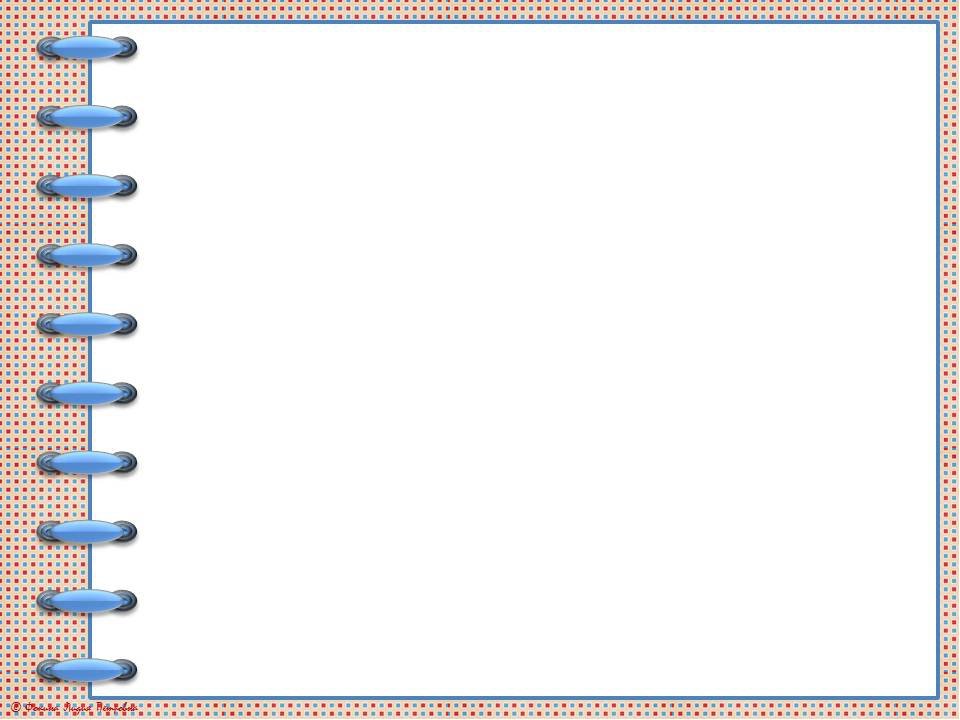 Цели и задачи реализации Программы

Целью Программы является разностороннее развитие ребенка в период дошкольного  детства с учетом возрастных и индивидуальных особенностей, на основе духовно-нравственных ценностей российского народа, исторических и национально-культурных традиций.

Задачи реализации Программы  соответствуют п.п. 14.2. ФОП ДО (утв. приказом Минпросвещения России от 25 ноября 2022 г. № 1028)
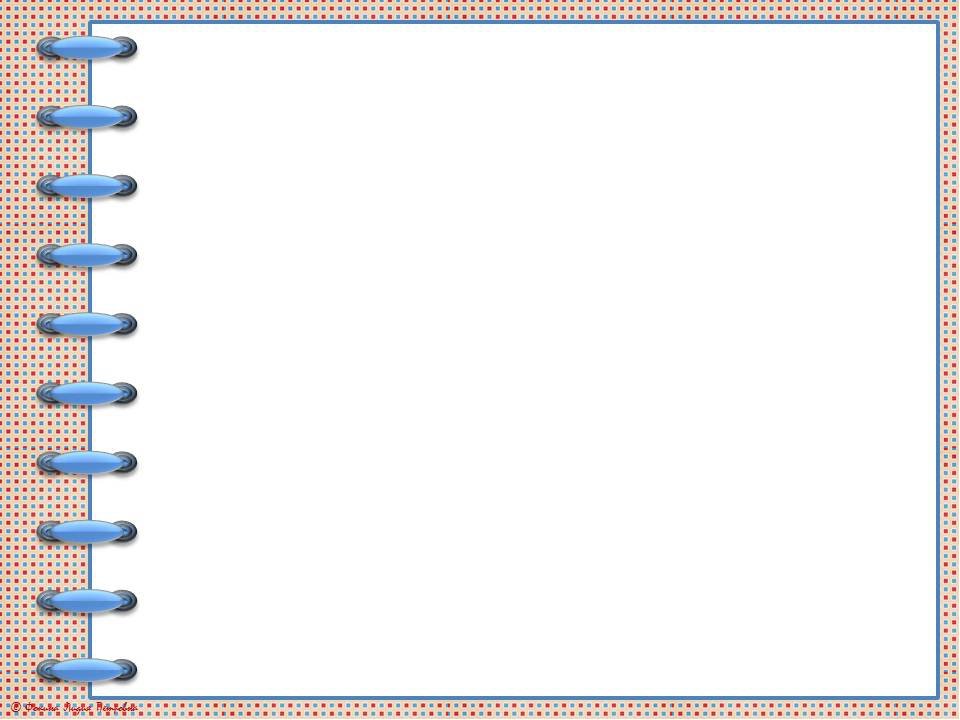 Часть формируемая участниками образовательных отношений рассчитана на деятельность по духовно – нравственному воспитанию, познавательному и речевому развитию обучающихся. Предусматривает приобщение детей к духовно – нравственной культуре, экономическому воспитанию и коррекции речевых нарушений у детей с общим недоразвитием речи, включение обучающихся в процесс ознакомления с региональными особенностями Калужской области, учитывает природно-географическое и культурно-историческое своеобразие региона.
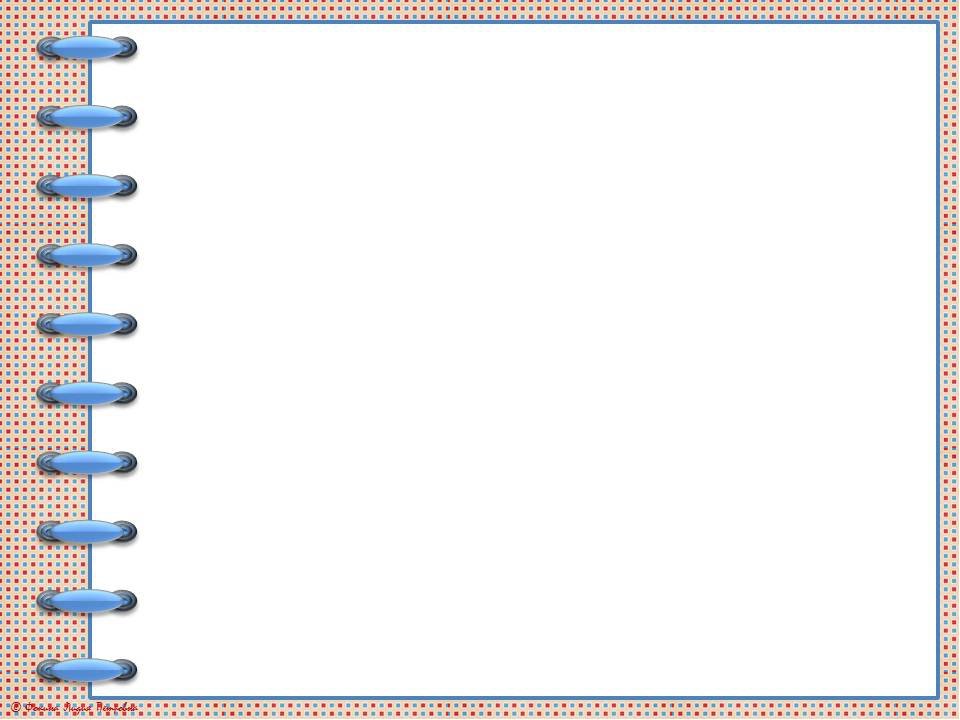 2.Содержательный раздел
Включает:

  Задачи и содержание образования  (обучение и воспитание) по образовательным областям
  Вариативные формы, способы, методы и средства реализации Программы
  Особенности образовательной деятельности разных видов и культурных практик 
  Способы и направления поддержки детской инициативы
  Особенности взаимодействия педагогического коллектива с семьей
  Направления и задачи коррекционно – развивающей работы 
  Содержание образовательной деятельности по коррекции тяжелых нарушений речи детей
  Организацию  игровой деятельности дошкольников
  Организацию физкультурно-оздоровительной работы
  Рабочую программу воспитания
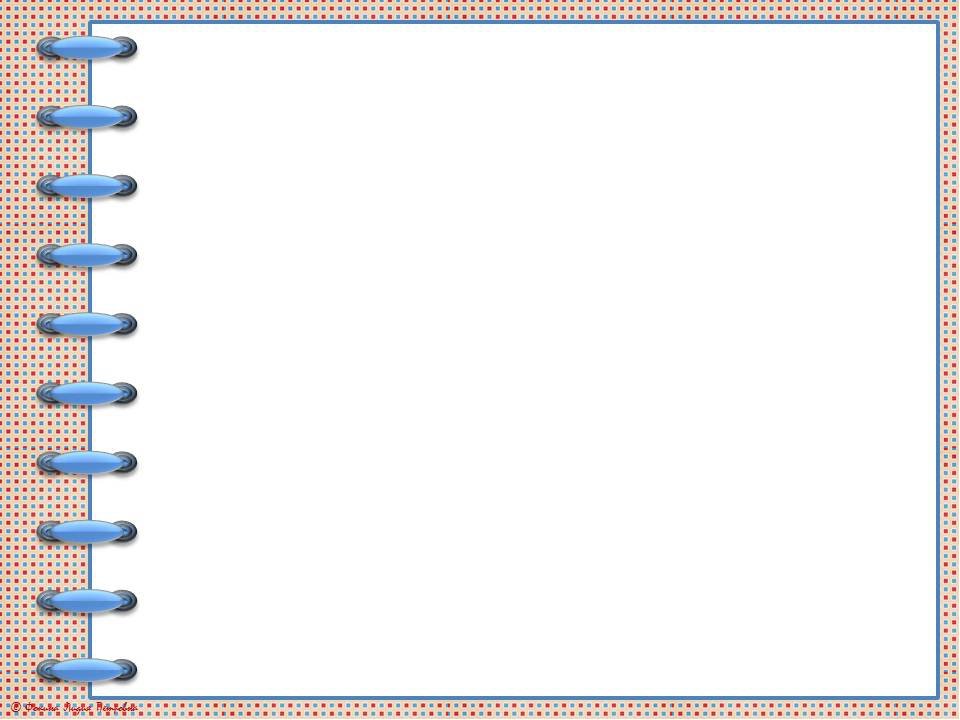 Речевое развитие
Художественно – эстетическое развитие
Познавательное развитие
Направления развития
Физическое 
развитие
Социально – коммуникативное развитие
Задачи и содержание образования (обучения и воспитания)                                             по образовательным областям  соответствуют п.17- 22 ФОП ДО (утв. приказом Минпросвещения России от 25 ноября 2022 г. № 1028)
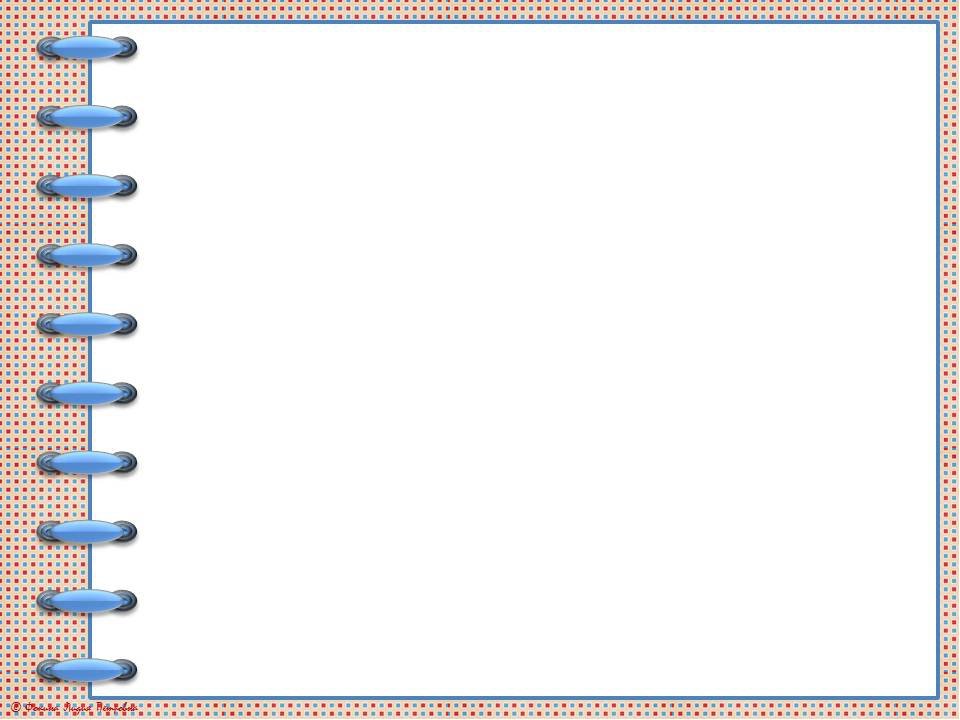 Образовательная деятельность включает:

образовательную деятельность, осуществляемую в процессе организации различных видов детской деятельности;
образовательную деятельность, осуществляемую в ходе режимных процессов;
самостоятельную деятельность детей;
взаимодействие с семьями детей по реализации Программы.

Во вторую половину дня педагог может организовывать культурные практики. Они расширяют социальные и практические компоненты содержания образования, способствуют формированию у детей культурных умений при взаимодействии со взрослым и самостоятельной деятельности. Ценность культурных практик состоит в том, что они ориентированы на проявление детьми самостоятельности и творчества, активности и инициативности в разных видах деятельности, обеспечивают их продуктивность.

  К культурным практикам относят: игровую, продуктивную, познавательно-исследовательскую, коммуникативную практики, чтение художественной литературы.

 Для поддержки детской инициативы педагог поощряет свободную самостоятельную деятельность детей, основанную на детских интересах и предпочтениях. Появление возможности у ребёнка исследовать, играть, лепить, рисовать, сочинять, петь, танцевать, конструировать, ориентируясь на собственные интересы, позволяет обеспечить такие важные составляющие эмоционального благополучия ребёнка в детском саду как уверенность в себе, чувство защищенности, комфорта, положительного самоощущения.
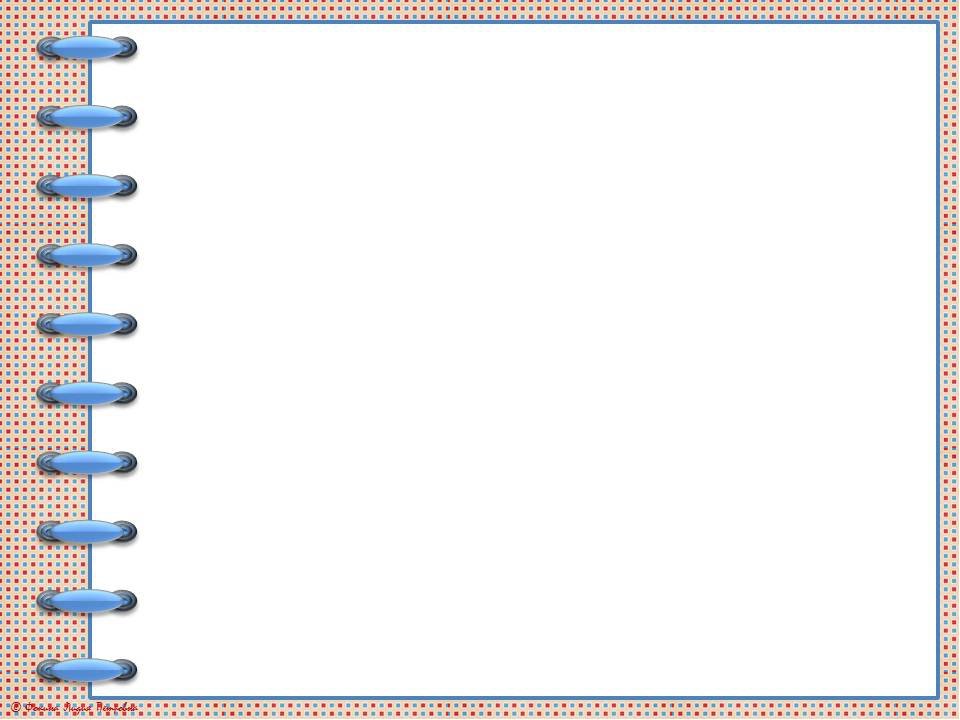 Направления корекционно – развивающей работы

Направление и задачи коррекционно-развивающей работы в МКДОУ соответствуют п.27 ФОП ДО (утв. приказом Минпросвещения России от 25 ноября 2022 г. № 1028)
Содержание коррекционно-развивающей работы в МКДОУ соответствуют п.28 ФОП ДО (утв. приказом Минпросвещения России от 25 ноября 2022 г. № 1028)

Содержание образовательной деятельности по коррекции тяжелых нарушений речи детей.
Целью логопедической работы является – формирование полноценной фонетической системы языка, развитие фонематического восприятия и навыков первоначального звукового анализа и синтеза, автоматизирование слухо - произносительных умений и навыков в различных ситуациях, развивать связную речь.     
Коррекционная работа с детьми, имеющих тяжелые нарушения речи осуществляется на основании результатов прохождения и заключения ПМПК и ППК.
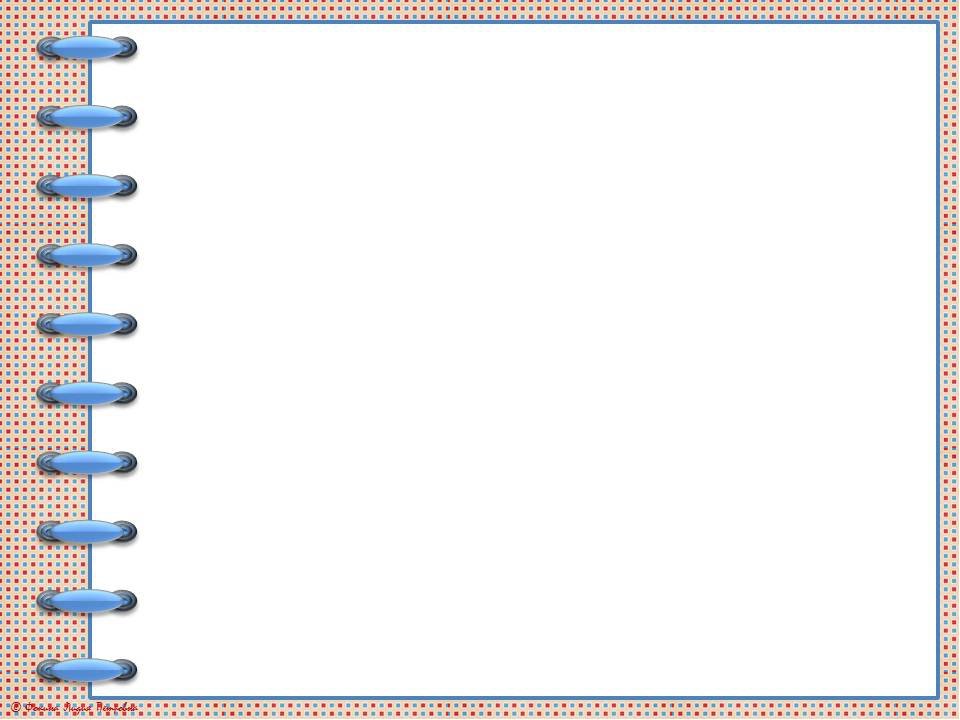 Организация игровой деятельности дошкольников

Основные цели и задачи
Создание условий для развития игровой деятельности детей. Формирование игровых умений, развитых культурных форм игры. Развитие у детей интереса к различным видам игр. Всестороннее воспитание и гармоничное развитие детей в игре (эмоционально-нравственное, умственное, физическое, художественно-эстетическое и социально - коммуникативное). Развитие самостоятельности, инициативы, творчества, навыков саморегуляции; формирование доброжелательного отношения к сверстникам, умения взаимодействовать, договариваться, самостоятельно разрешать конфликтные ситуации.     

Содержание игровой деятельности:
Сюжетно-ролевые игры
 Подвижные игры
Театрализованные игры
Дидактические игры.
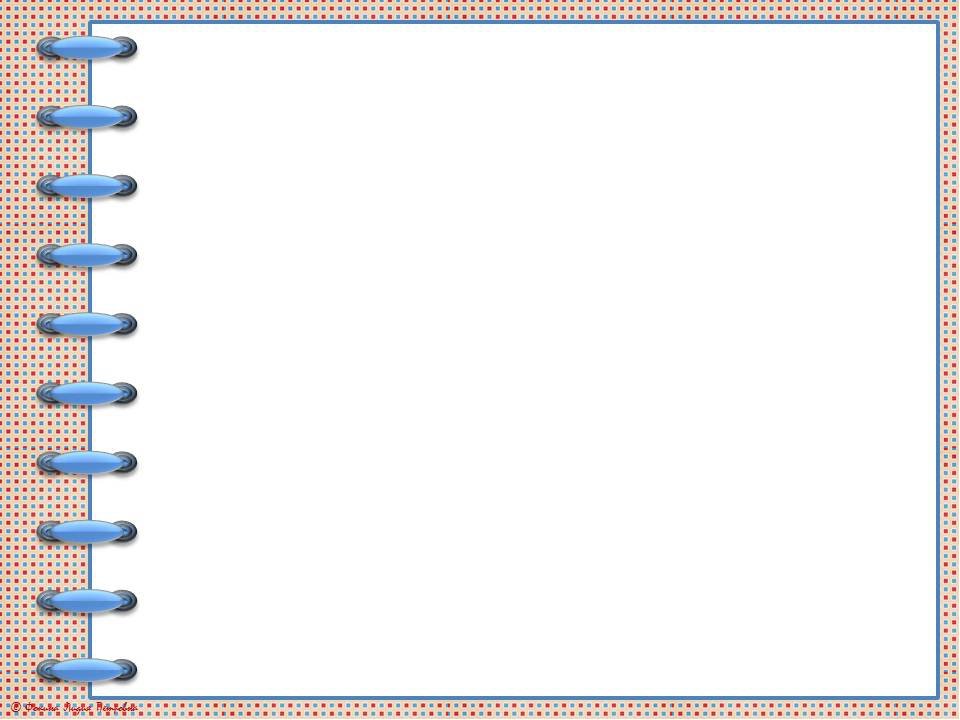 Рабочая программа воспитания 

Программа воспитания основана на воплощении национального воспитательного идеала, который понимается как высшая цель образования, нравственное (идеальное) представление о человеке.

Общая цель воспитания в МКДОУ – личностное развитие каждого ребёнка с учётом его индивидуальности и создание условий для позитивной социализации детей на основе традиционных ценностей российского общества, что предполагает:
формирование первоначальных представлений о традиционных ценностях российского народа, социально приемлемых нормах и правилах поведения;
формирование ценностного отношения к окружающему миру (природному и социокультурному), другим людям, самому себе;
становление первичного опыта деятельности и поведения в соответствии с традиционными ценностями, принятыми в обществе нормами и правилами.
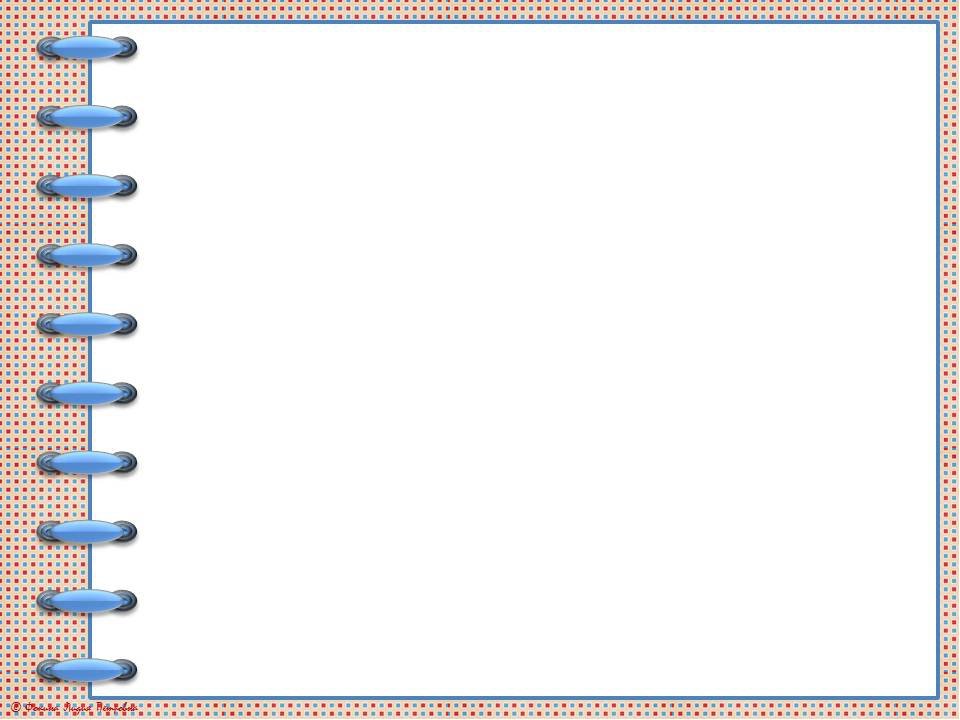 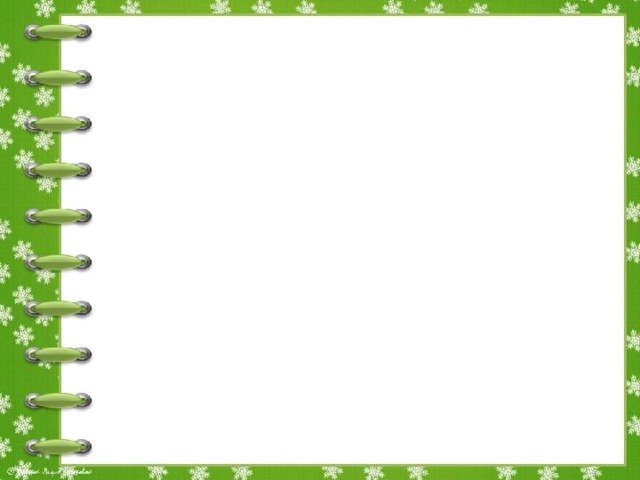 Патриотическое
Социаль ное
Духовно - нравственное
Направления воспитания
Познавательное
Эстетети ческое
Физкуль турно - оздоровительное
Трудовое
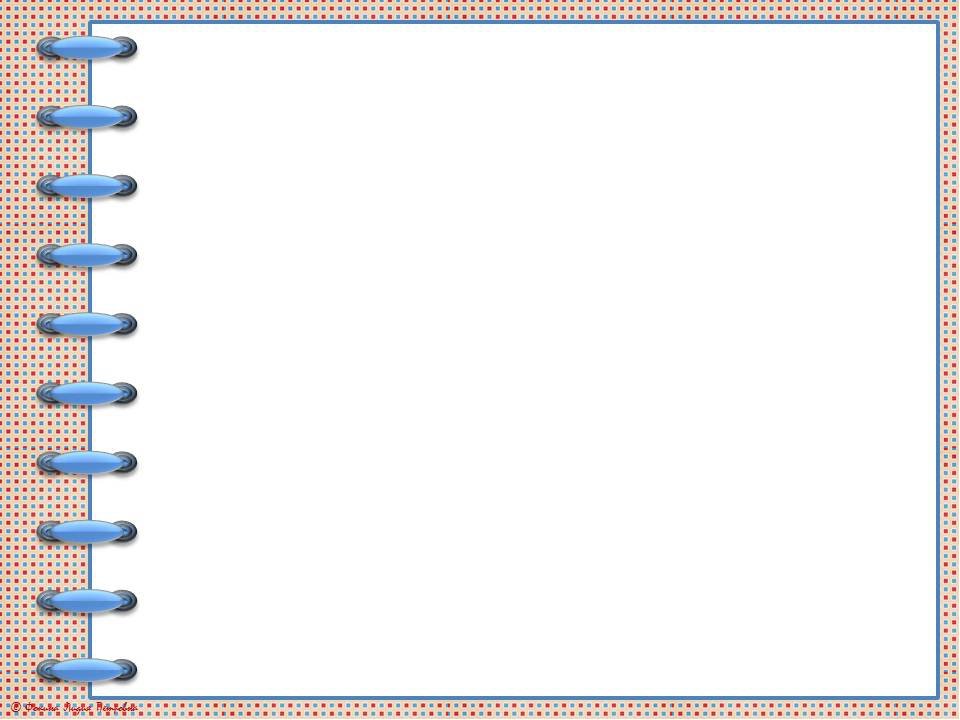 Уклад МКДОУ – это её необходимый фундамент, основа и инструмент воспитания. Уклад задает и удерживает ценности воспитания для всех участников образовательных отношений: руководителей МКДОУ, воспитателей и специалистов, вспомогательного персонала, воспитанников, родителей (законных представителей), субъектов социокультурного окружения МКДОУ.

Целью деятельности МКДОУ -  воспитание гармонично развитой и социально ответственной личности на основе духовно-нравственных ценностей народов Российской Федерации, исторических и национально-культурных традиций.

Смысл деятельности МКДОУ - всестороннее развитие каждого ребенка, его социальных, нравственных, эстетических, интеллектуальных, физических качеств, инициативности, самостоятельности и  ответственности.

Миссия МКДОУ- обеспечение детей раннего и дошкольного возраста качественным и современным дошкольным образованием соответствующим потребностям и интересам  семьи, общества, государства.
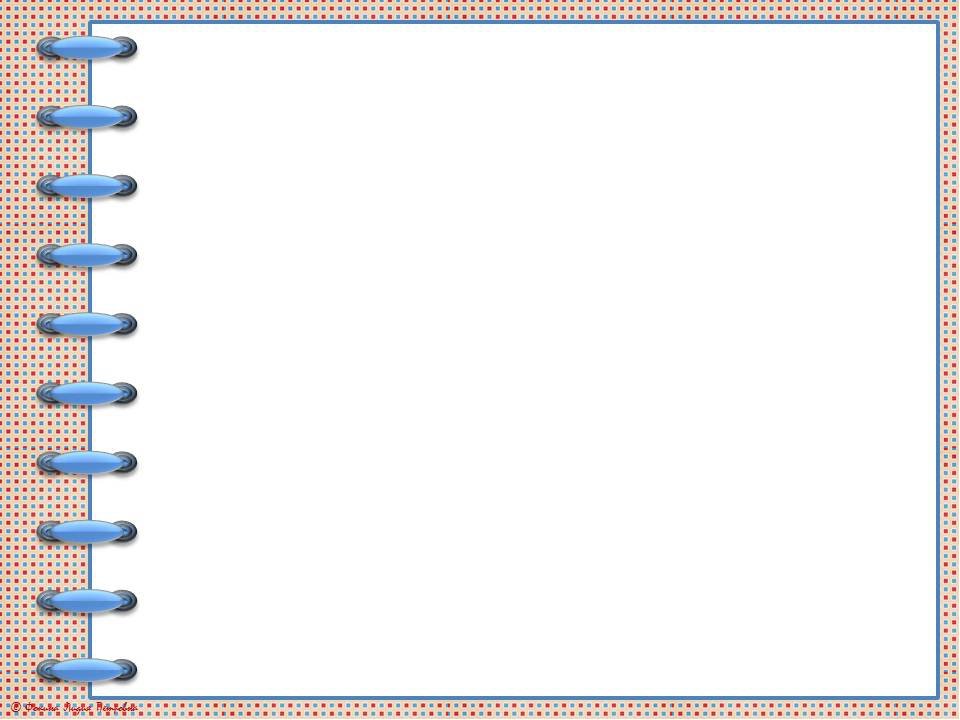 Воспитывающая среда образовательной организации.
Воспитывающая среда раскрывает ценности и смыслы, заложенные в укладе. Воспитывающая среда включает совокупность различных условий, предполагающих возможность встречи и взаимодействия детей и взрослых в процессе приобщения к традиционным ценностям российского общества. Пространство, в рамках которого происходит процесс воспитания, называется воспитывающей средой. Основными характеристиками воспитывающей среды являются её содержательная насыщенность и структурированность.
 
Воспитывающая среда включает:
  условия для формирования эмоционально-ценностного отношения ребёнка к окружающему миру, другим людям, себе;
  условия для обретения ребёнком первичного опыта деятельности и поступка в соответствии с традиционными ценностями российского общества;
  условия для становления самостоятельности, инициативности и творческого взаимодействия в разных детско-взрослых и детско-детских общностях, включая разновозрастное детское сообщество.
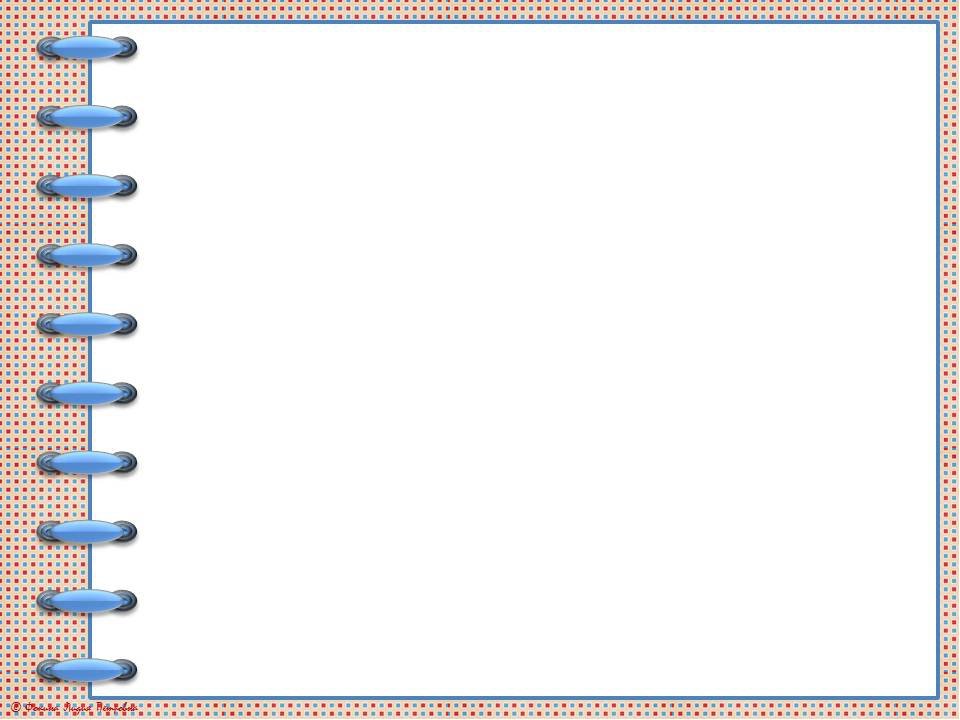 Социальное партнерство
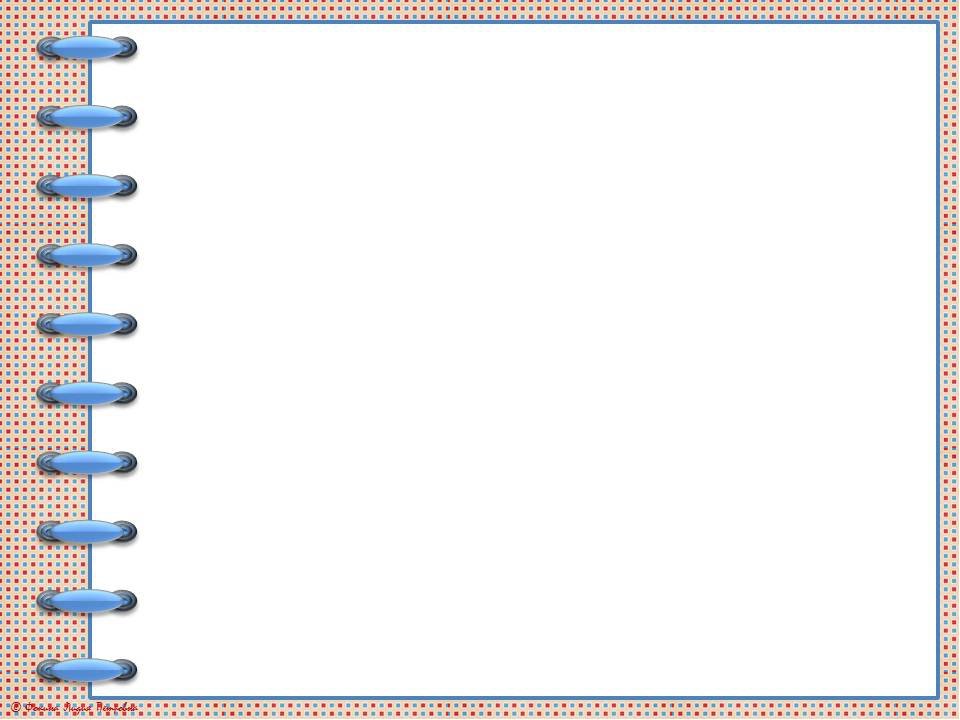 3.Организационный раздел
Содержит:
  Психолого-педагогические условия
  Особенности организации развивающей предметно – пространственной среды
   Материально – техническое обеспечение Программы, обеспеченность методическими материалами и средствами обучения и воспитания
  Примерный перечень литературных, музыкальных, художественных, анимационных произведений для реализации Программы
  Кадровые условия реализации Программы
  Режим и распорядок дня
  Особенности традиционных событий, праздников, мероприятий
  Календарный план воспитательной работы
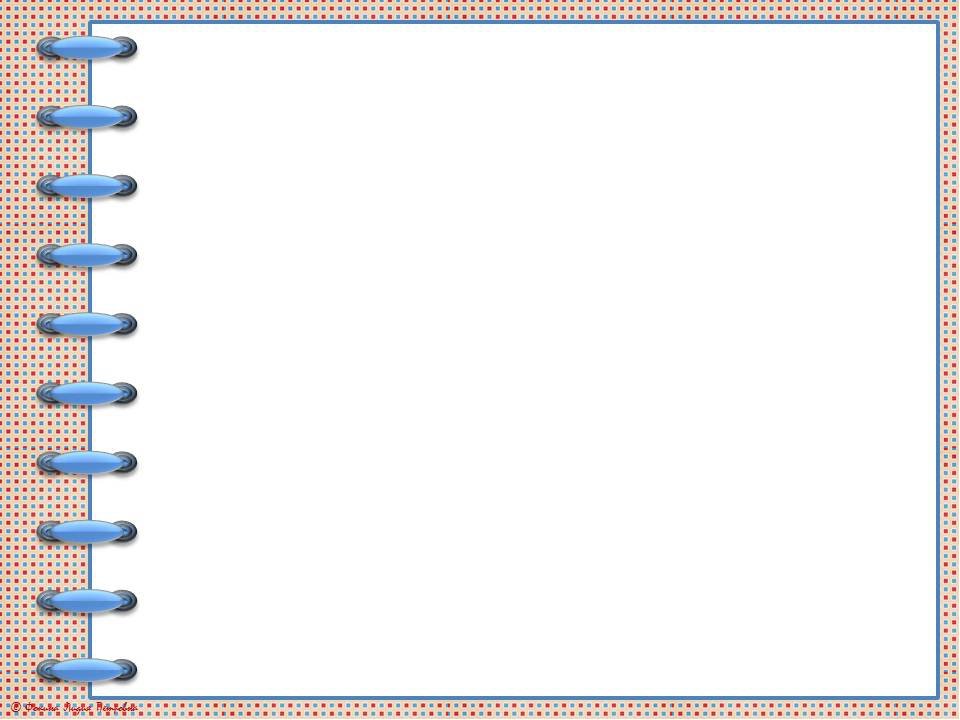 Особенности организации развивающей  предметно-пространственной среды

Развивающая предметно-пространственная среда – часть образовательной среды и фактор, мощно обогащающий развитие детей. РППС выступает основой для разнообразной, разносторонне развивающей, содержательной и привлекательной для каждого ребенка деятельности.
РППС организована как единое пространство, все компоненты которого,  согласованы между собой по содержанию, масштабу, художественному решению.

При проектировании РППС учтены:
 этнопсихологические, социокультурные, культурно-исторические и природно- климатические условия;
 возраст, опыт, уровень развития детей и особенностей их деятельности - содержание воспитания и образования;
 задачи образовательной программы для разных возрастных групп;
 возможности и потребности участников образовательной деятельности (детей и их семей, педагогов и других сотрудников, участников сетевого взаимодействия и пр.).

Развивающая предметно – пространственная среда  соответствует: требованиям ФГОС ДО и Программе
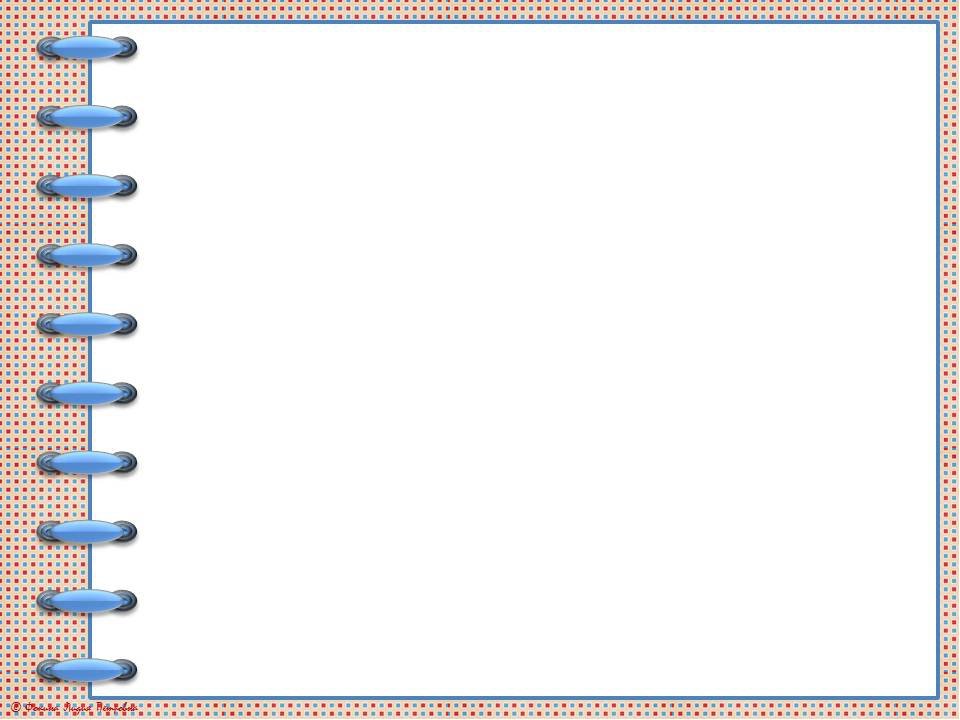 В МКДОУ созданы материально-технические условия, обеспечивающие: 
возможность достижения обучающимися планируемых результатов освоения программы; 
выполнение требований санитарно-эпидемиологических правил и гигиенических нормативов, содержащихся в СП 2.4.3648-20, СанПиН 2.3/2.4.3590-20  «Санитарно-эпидемиологические требования к организации общественного питания населения», утверждённых постановлением Главного государственного санитарного врача Российской Федерации от 27 октября 2020 г. № 32 (зарегистрировано Министерством юстиции Российской Федерации 11 ноября 2020 г., регистрационный № 60833), действующим до 1 января 2027 года (далее-СанПиН 2.3/2.4.3590-20), СанПиН 1.2.3685-21;
выполнение требований пожарной безопасности и электробезопасности; 
выполнение требований по охране здоровья обучающихся и охране труда работников; 
возможность для беспрепятственного доступа обучающихся с ОВЗ, в том числе детей-инвалидов к объектам инфраструктуры МКДОУ. При создании материально-технических условий для детей с ОВЗ МКДОУ учитывает особенности их физического и психического развития.
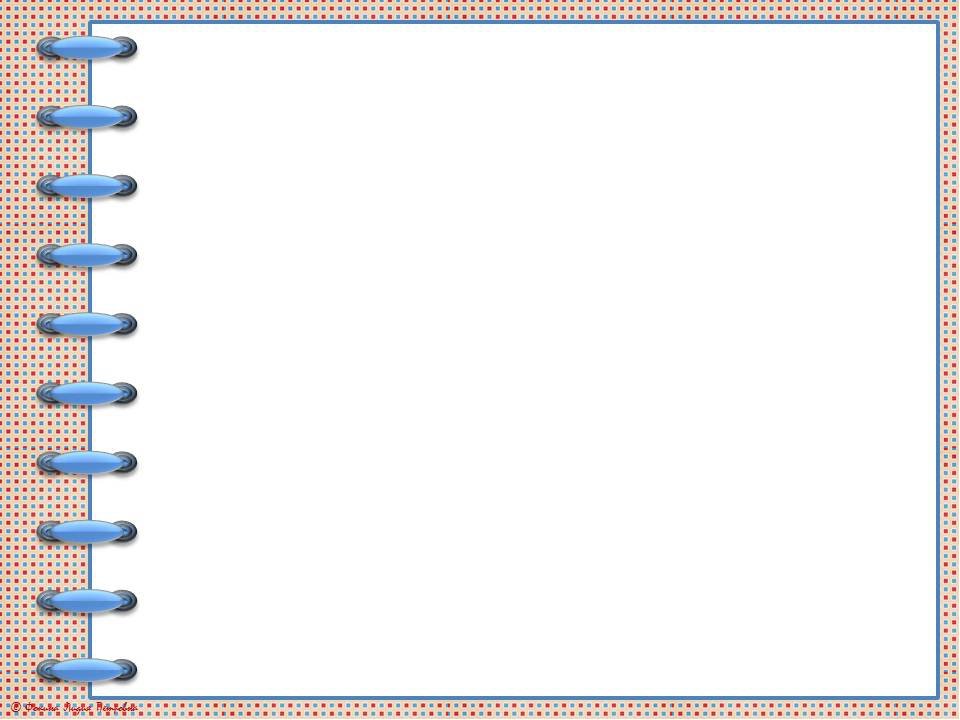 Кадровые условия реализации Программы.
	Реализация Программы обеспечивается руководящими, педагогическими, учебно-вспомогательными, административно-хозяйственными работниками МКДОУ. 
	Квалификация педагогических и учебно-вспомогательных работников соответствует квалификационным характеристикам, установленным в Едином квалификационном справочнике должностей руководителей, специалистов и служащих, раздел «Квалификационные характеристики должностей работников образования», утвержденном приказом Министерства здравоохранения и социального развития Российской Федерации от 26 августа 2010 г. №761н (зарегистрирован Министерством юстиции Российской Федерации 6 октября 2010 г., регистрационный №18638), с изменениями, внесенными приказом Министерства здравоохранения и социального развития Российской Федерации от 31 мая 2011 г. №448н (зарегистрирован Министерством юстиции Российской Федерации 1 июля 2011 г., регистрационный №21240)
МКДОУ укомплектовано квалифицированными руководящими, педагогическими кадрами для реализации Программы, функционал которых связан с организацией и реализацией воспитательного процесса, согласно штатного расписания.
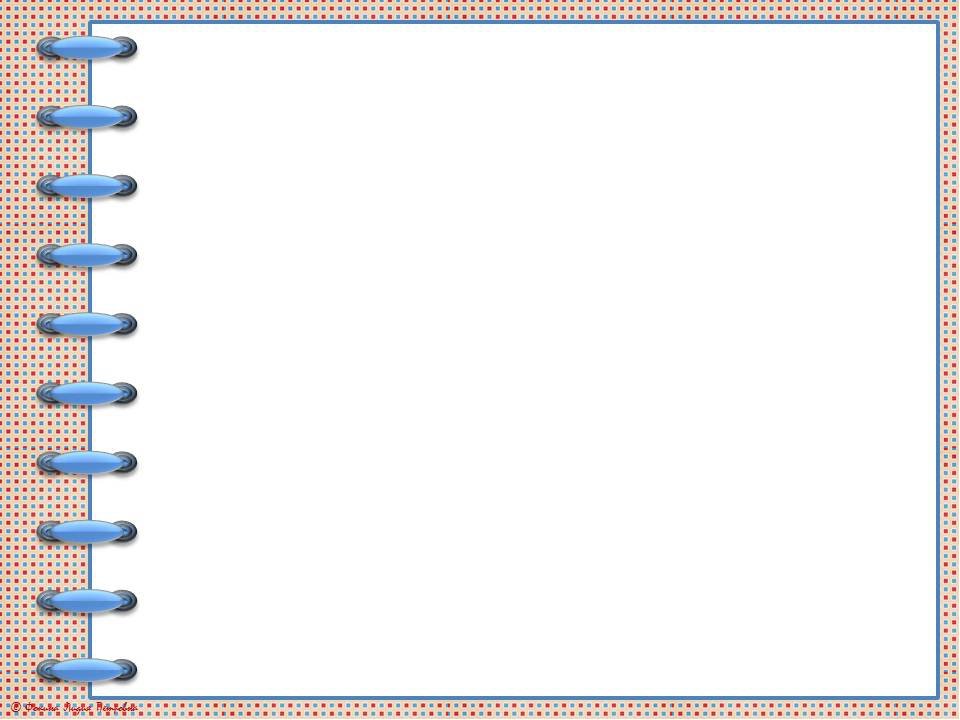 Режим и распорядок дня.
Пребывание детей в детском саду - 12 часов. Режим и распорядок дня устанавливается в МКДОУ с учетом СанПиН 1.2.3685-21, условий реализации программы МКДОУ, потребностей участников образовательного процесса.
	Основными компонентами режима в МКДОУ являются: сон, пребывание на открытом воздухе (прогулка), образовательная деятельность, игровая деятельность и отдых по собственному выбору (самостоятельная деятельность), прием пищи, личная гигиена.
	При организации режима предусмотрено оптимальное чередование самостоятельной детской деятельности и организованных форм работы с детьми, коллективных и индивидуальных игр, достаточная двигательная  активность ребёнка в течение дня, обеспечено сочетание умственной и физической нагрузки. 
	Продолжительность дневной суммарной образовательной нагрузки для детей дошкольного возраста, условия организации образовательного процесса соответствуют требованиям, предусмотренным СанПиН 1.2.3685-21 и СП 2.4.3648-20.
	Режим дня построен с учётом сезонных изменений. 
Требования и показатели организации образовательного процесса и режима дня соответствуют п.п. 35.12  ФОП ДО (утв. приказом Минпросвещения России от 25 ноября 2022 г. № 1028).
.
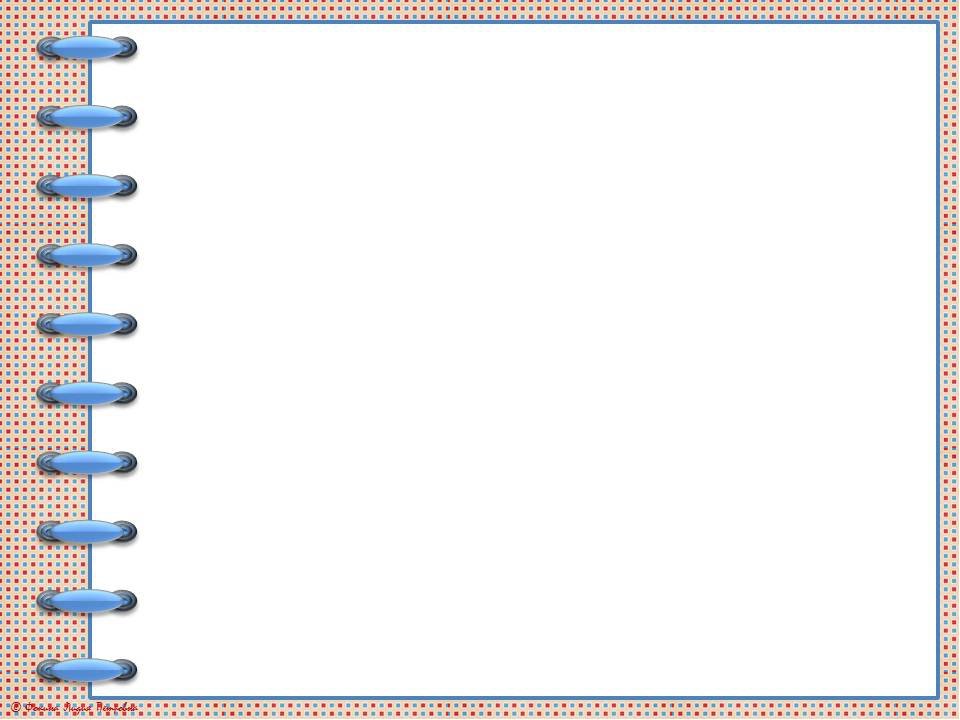 Особенности традиционных событий, праздников, мероприятий

Правильно организованные праздники в детском саду — это эффективный инструмент развития и воспитания детей. Главное, чтобы праздник проводился для детей, чтобы он стал захватывающим, запоминающимся событием в жизни каждого ребенка. Традиционно в детском саду проводятся различные праздники и мероприятия. 

Чтобы превратить мероприятие в настоящий детский праздник необходимо придерживаться нескольких условий: 
  разнообразие форматов. Так в МКДОУ праздники могут проходить в виде: концерта, квеста, проекта, образовательного события, соревнований, выставки (перфоманса),  спектакля, викторины, фестиваля, ярмарки, чаепития и т.д. 
  участие родителей. Родители активные участники праздника. 
  поддержка детской инициативы. Дети сами создают  и конструируют праздник. С помощью воспитателя дети планируют  и придумывают праздник — что там будет, во что наряжаться, кто будет выступать, как сделать костюмы и декорации (если нужно), кого пригласить, делать ли пригласительные билеты и т.д.
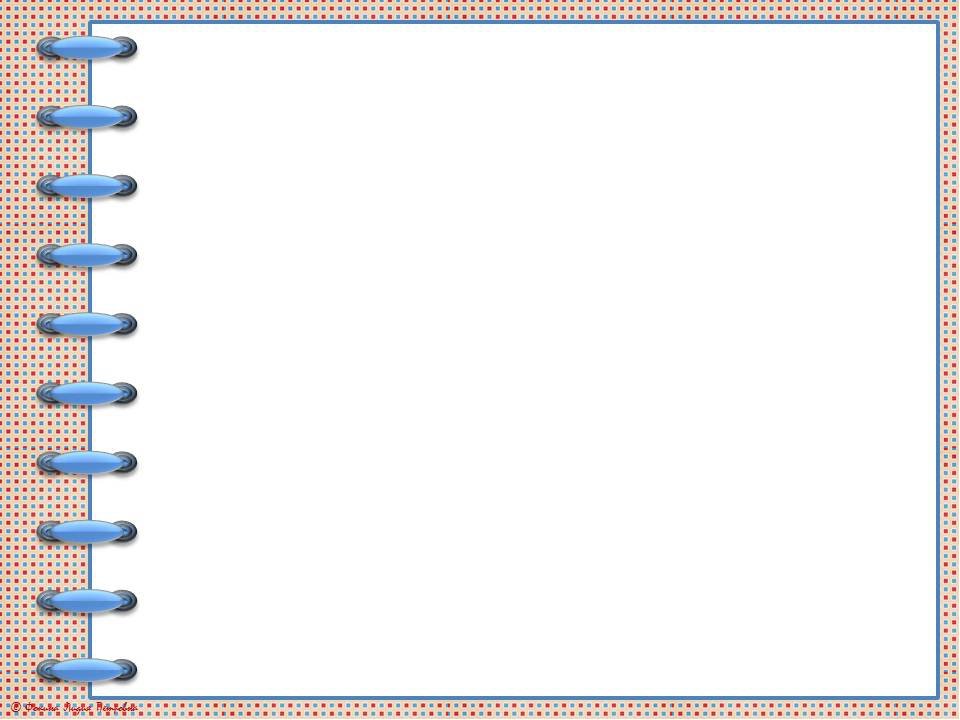 Календарный план воспитательной работы

	Все мероприятия календарного плана воспитательной работы  проводятся  с учётом особенностей Программы, а также возрастных, физиологических и психоэмоциональных особенностей обучающихся.
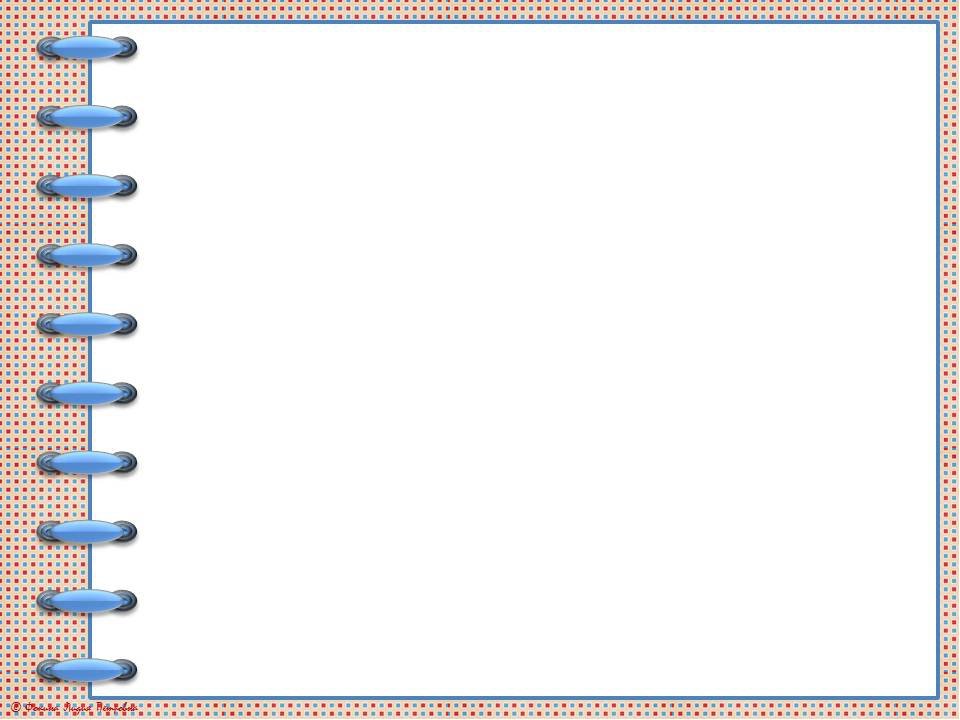 С полной версией образовательной программы дошкольного образования  МКДОУ детский сад №4 «Красная шапочка»                                   Вы можете  ознакомиться  на сайте МКДОУ  в разделе Образование  http://kozelsk4.russia-sad.ru/download/331771